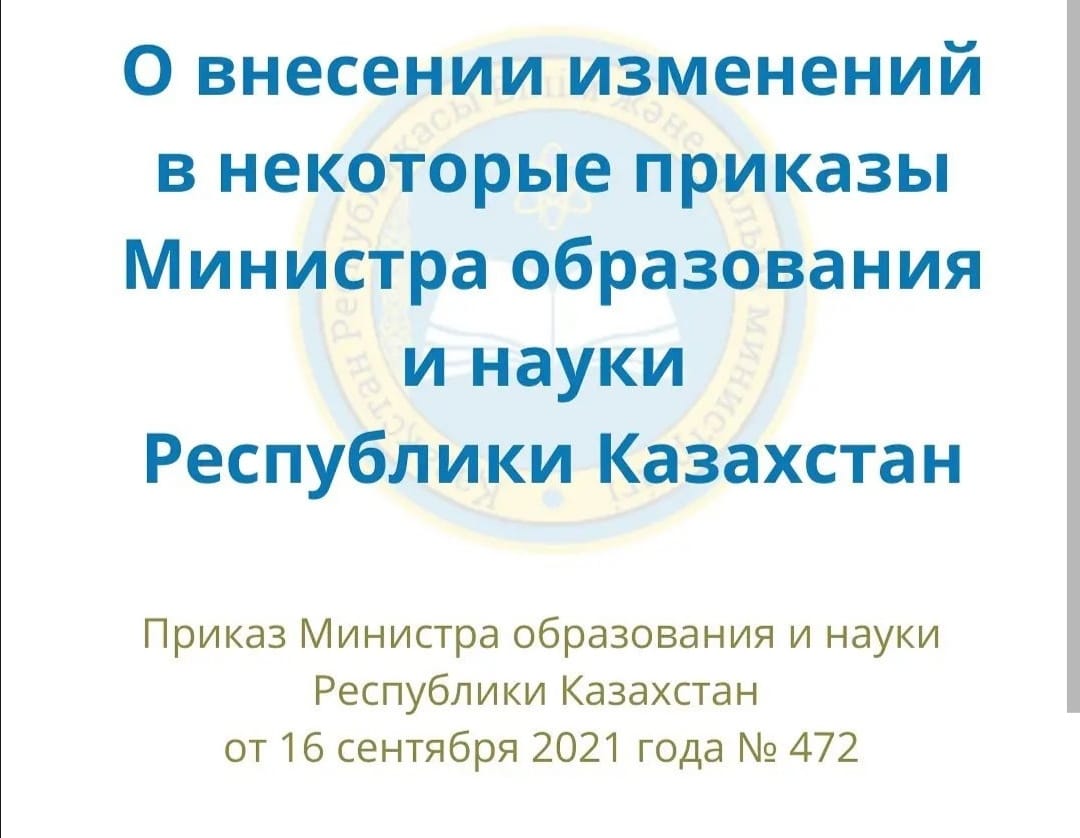 Перечень документов, обязательных для ведения педагогами организаций среднего образования
ОБНОВЛЕНЫ
 перечень документов, обязательных для ведения педагогами организаций среднего образования, согласно приложению 1 к настоящему приказу;

формы документов, обязательных для ведения педагогами организаций среднего образования, согласно приложению 2 к настоящему приказу
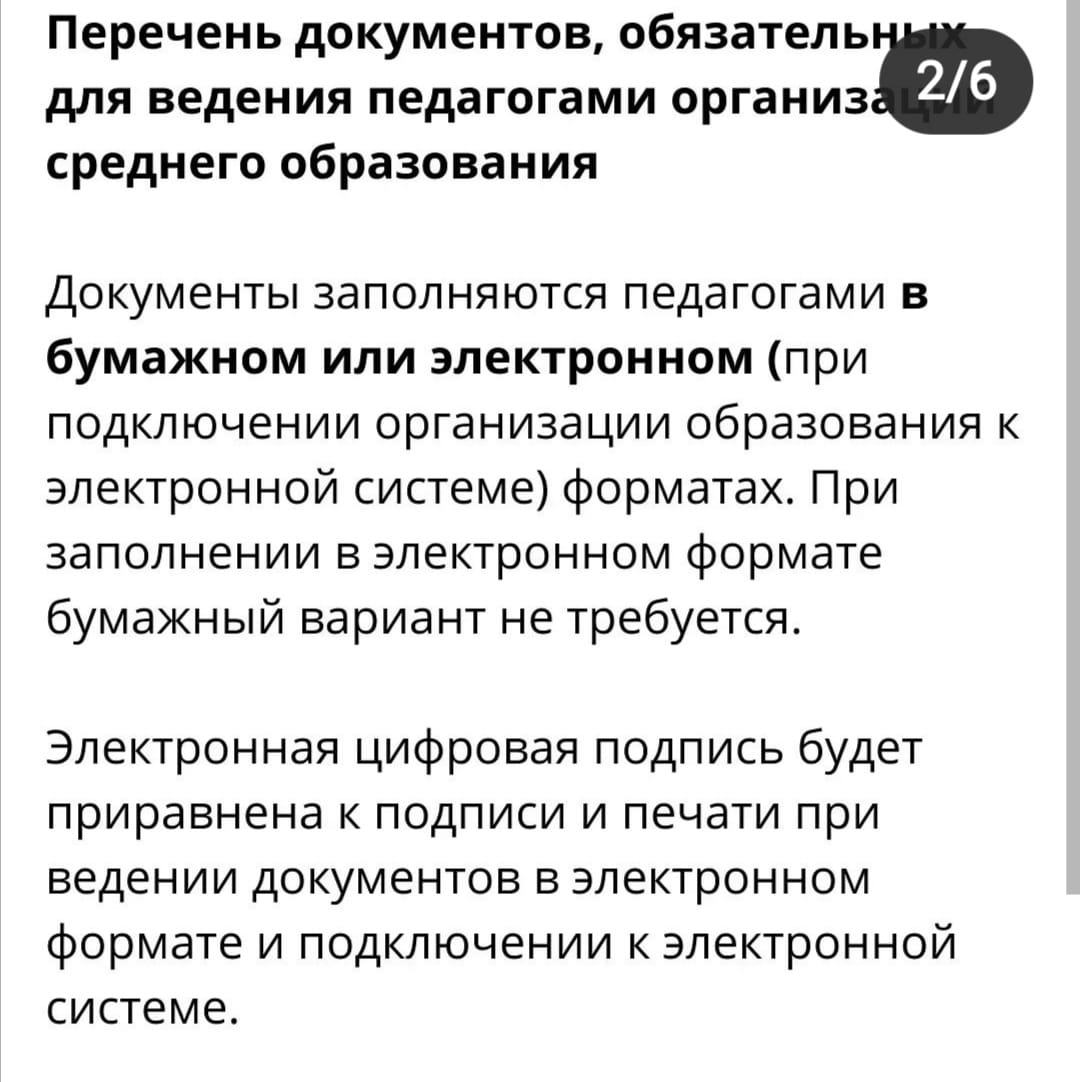 1
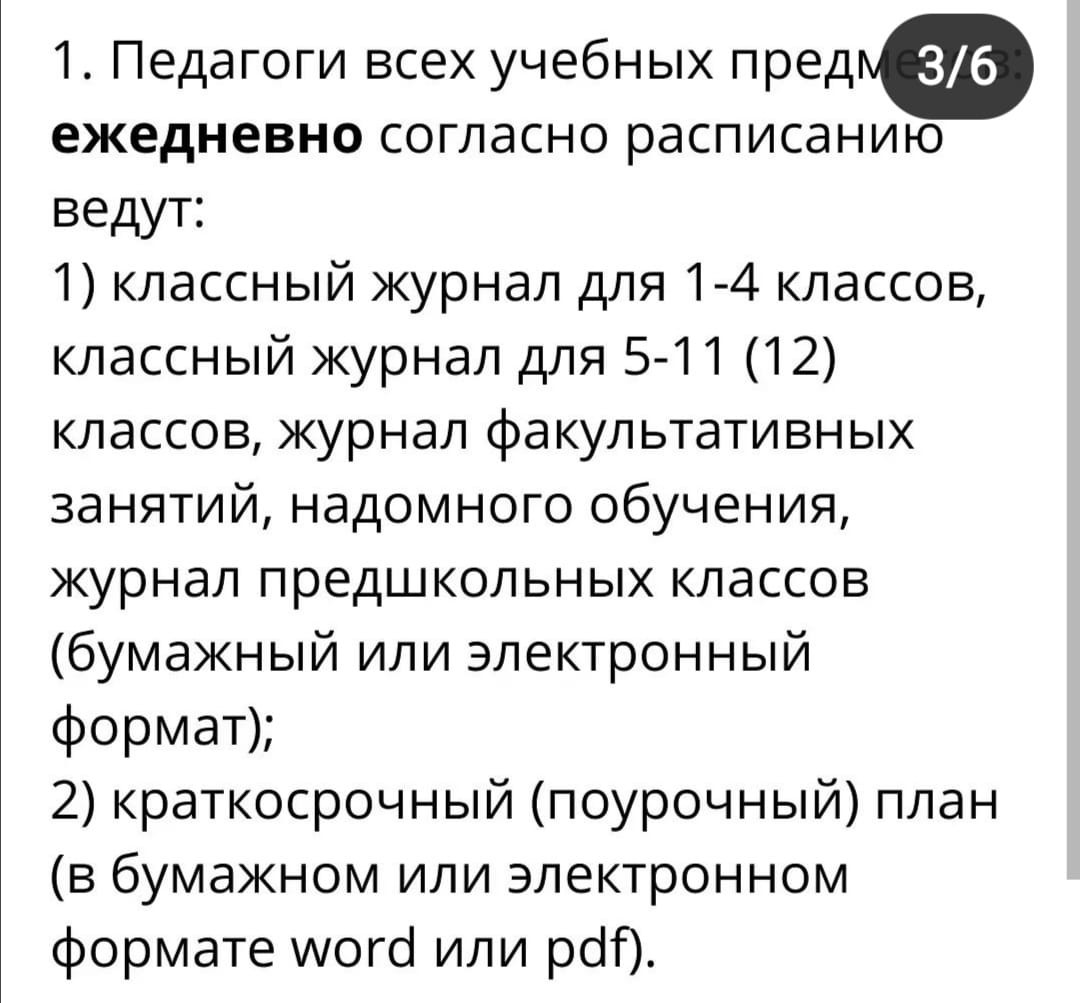 2
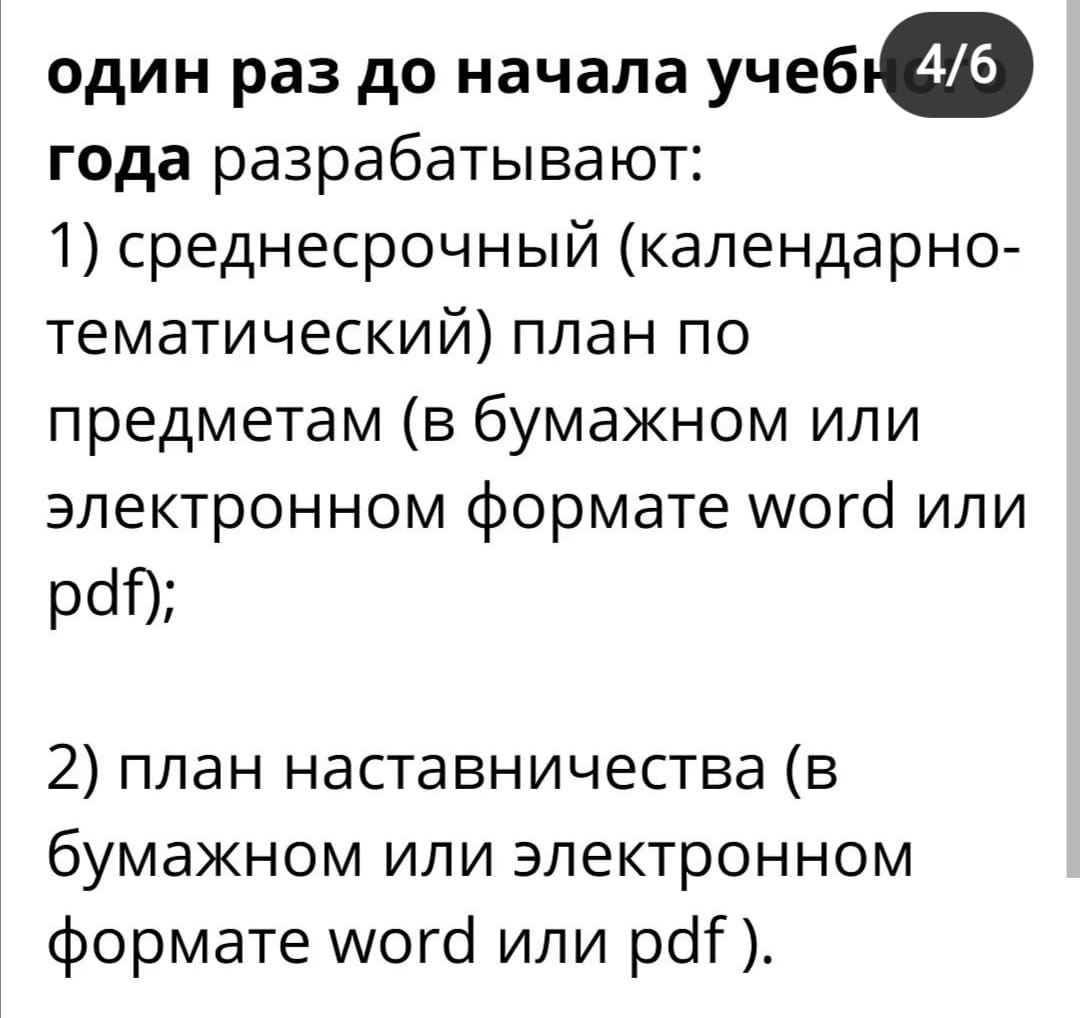 3
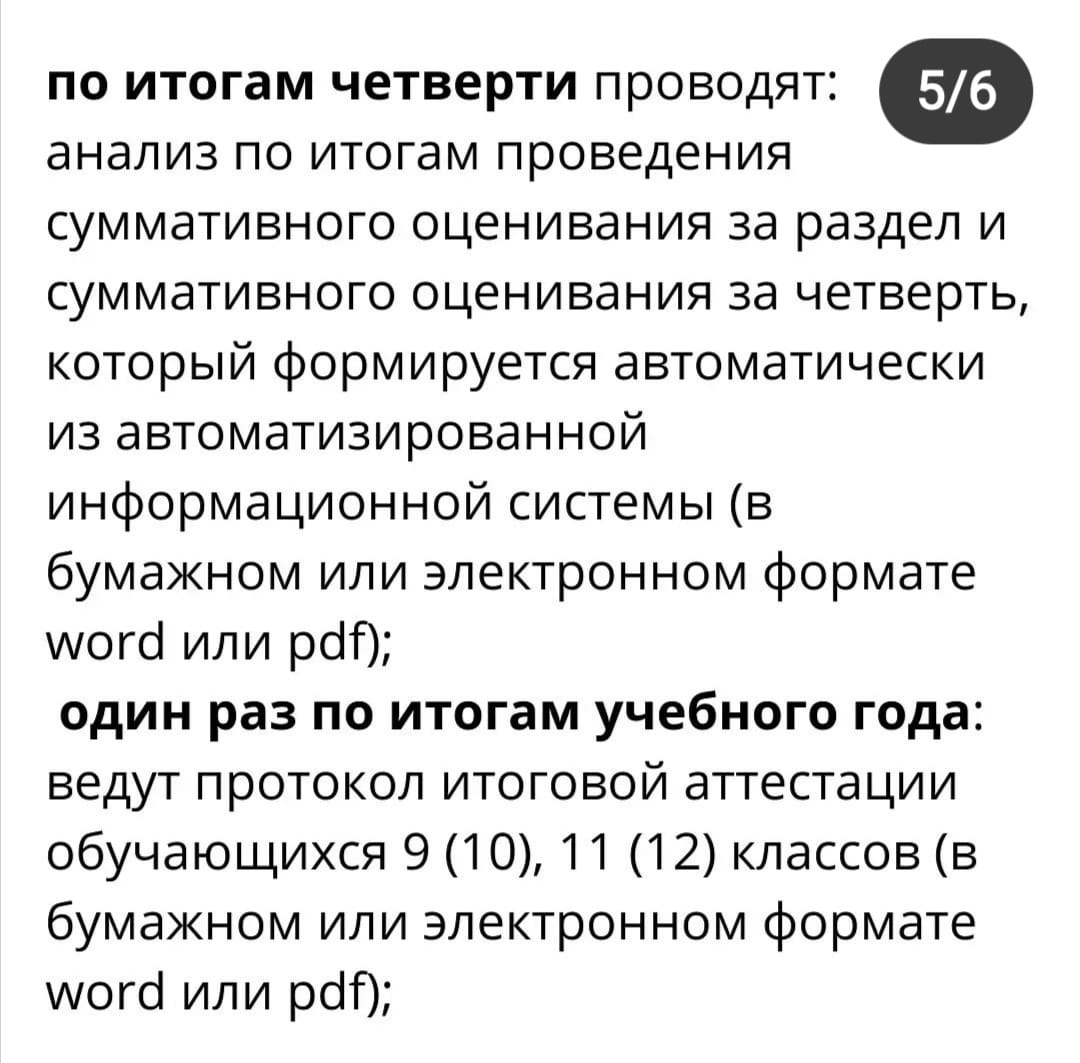 4
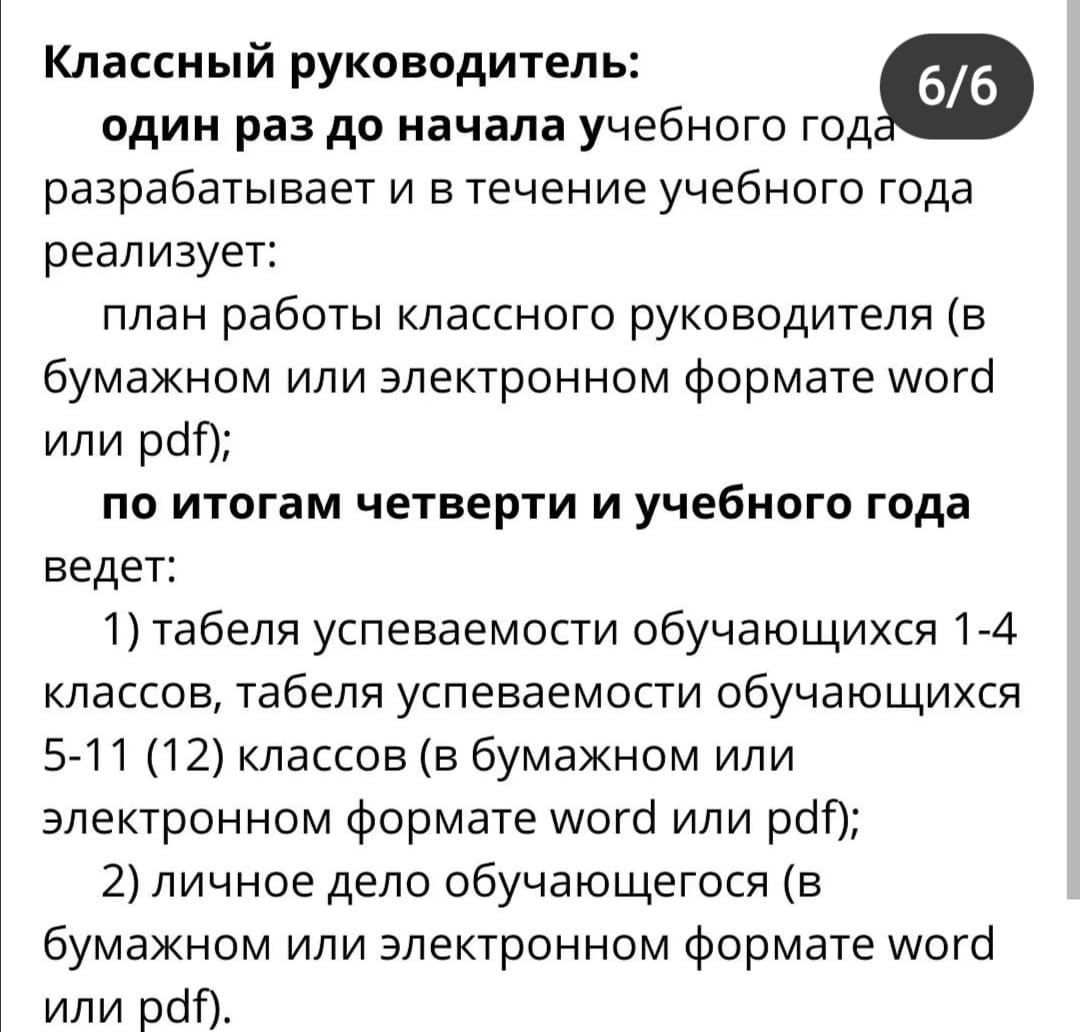 5
Социальный педагог:

      один раз до начала учебного года разрабатывает и в течение учебного года реализует:
      план работы социального педагога на учебный год (в бумажном или электронном формате word или pdf);

      в течение учебного года ведет:
      1) социальный паспорт школы (в бумажном или электронном формате word или pdf);
      2) сведения об обучающихся школы (в бумажном или электронном формате word или pdf).
Педагог-психолог:
      один раз до начала учебного года разрабатывает и в течение учебного года реализует:
      план работы педагога-психолога на учебный год (в бумажном или электронном формате word или pdf);


      в течение учебного года ведет:
      1) журнал учета групповой и индивидуальной работы психологической службы (в бумажном или электронном формате word или pdf);
      2) журнал учета консультаций педагога-психолога (в бумажном или электронном формате word или pdf).
Заместитель руководителя (директора) по направлениям деятельности (учебной, воспитательной, по профильному обучению, по информационным технологиям):

      один раз до начала учебного года разрабатывает/заполняет:
      1) план воспитательной работы (в бумажном или электронном формате word или pdf);
      2) Программу развития школы (в бумажном или электронном формате word или pdf);
      3) сведения об учебной нагрузке педагогов (тарификация) (в бумажном или электронном формате word или pdf);
      4) план внутришкольного контроля (в бумажном или электронном формате word или pdf);
      5) рабочий учебный план (в бумажном или электронном формате);
      6) книгу учета личного состава педагогов (в бумажном или электронном формате);
      7) план учебно-воспитательной работы (в бумажном или электронном формате word или pdf).
      по мере необходимости в течение учебного года заполняет (отслеживает ведение):
      1) журнал учета замещенных уроков (в бумажном или электронном формате);
      2) алфавитную книгу записи обучающихся (в бумажном или электронном формате);
      3) книгу учета выбывших и прибывших обучающихся (в бумажном или электронном формате);
      4) книгу регистрации приказов (по основной деятельности, по личному составу, по движению учащихся) (в бумажном или электронном формате word или pdf);
      5) протоколы педагогического и научно-методического советов.
      один раз в конце учебного года заполняет:
      1) книгу учета и выдачи аттестатов об окончании основной средней школы (в бумажном или электронном формате);
      2) книгу учета и выдачи аттестатов об окончании общего среднего образования (в бумажном или электронном формате);
      3) книгу учета табелей успеваемости обучающихся (в бумажном или электронном формате);
      4) книгу учета выдачи похвальных листов и похвальных грамот (в бумажном или электронном формате).
Руководитель (директор):

      один раз до начала учебного года   утверждает:
 
план воспитательной работы
 план развития школы, 
план учебно-воспитательной работы 
план внутришкольного контроля 
рабочие учебные планы (в бумажном или электронном формате word или pdf).
План наставничества заполняет педагог, получающий доплату за наставничество в соответствии с Правилами организации наставничества и требований к педагогам, осуществляющим наставничество, утвержденными приказом Министра образования и науки Республики Казахстан от 24 апреля 2020 года № 160 (зарегистрирован в Реестре государственной регистрации нормативных правовых актов под № 20486).
 Протоколы родительского собрания, педагогического и научно-методического советов ведутся в соответствии с Правилами документирования, управления документацией и использования систем электронного документооборота в государственных и негосударственных организациях, утвержденными постановлением Правительства Республики Казахстан от 31 октября 2018 года № 703 (в бумажном или электронном формате word или pdf).
 Протокол итоговой аттестации ведется в соответствии с формой Приложения 3, утвержденной приказом Министра образования и науки Республики Казахстан от 18 марта 2008 года № 125 "Об утверждении Типовых правил проведения текущего контроля успеваемости, промежуточной и итоговой аттестации обучающихся для организаций среднего, технического и профессионального, послесреднего образования" (зарегистрирован в Реестре государственной регистрации нормативных правовых актов под № 5191).
___________________________________________                              (наименование организации образования)                              Краткосрочный (поурочный) план                        ___________________________________________                                          (тема урока)
      Ход урока
Данные пункты плана урока являются обязательными.
 

Согласно подпункту 1) пункта 1 статьи 7 Закона Республики Казахстан "О статусе педагога" педагог имеет право на свободный выбор способов и форм организации профессиональной деятельности при условии соблюдения требований государственного общеобязательного стандартасоответствующего уровня образования, утвержденного приказом Министра образования и науки Республики Казахстан от 31 октября 2018 года № 604 "Об утверждении государственных общеобязательных стандартов образования всех уровней образования« (зарегистрирован в Реестре государственной регистрации нормативных правовых актов под№ 17669).
      
При наличии в классе обучающихся с особыми образовательными потребностями предусматриваются действия по адаптации и реализации индивидуальных программ, одобренных методическими объединениями.
Краткосрочный (поурочный) план по предмету "Самопознание"      Школа ___________________ Дата __________ Педагог      Класс _______ Количество учащихся _______      Тема      Ценность ____________________      Качества
Среднесрочный (календарно-тематический) план по предметам                        ____________ дисциплина ___________ класс
      Итого: _____ часов, в неделю: ___часов
Анализ по итогам проведения суммативного оценивания за раздел и                         суммативного оценивания за четверть, который       формируется автоматически из автоматизированной информационной системы                         (в случае отсутствия информационных систем – бумажно)                          за ______ четверть по предмету ____________
      Класс                      Количество учащихся       Педагог       Цель       Анализ результатов СОР и СОЧ
1. Анализ результатов СОР и СОЧ показал следующий уровень знаний у    обучающихся:       высокий (В): 85-100%                  средний (С): 40-84%                   низкий (Н): 0-39%       2. Перечень затруднений, которые возникли у обучающихся при выполнении заданий:       __________________________________________________       3. Причины указанных выше затруднений у обучающихся при выполнении заданий:       __________________________________________________       4. Планируемая работа по итогам анализа результатов СОР и СОЧ (при       необходимости с указанием ФИО (при его наличии) обучающихся)       ________________________________________________________________       Дата____________________________ ФИО (при его наличии) педагога________
План работы классного руководителя
План работы социального педагога на учебный год
План работы педагога-психолога на учебный год
                                
Цели
Задачи
Журнал учета групповой и индивидуальной работы психологической службы
В графе "Динамика работы" указываются знаки (+, -, =), отражающие продвижение вразвитии ученика после завершения коррекционной работы или по итогам года.      В журнал вносятся все виды работ со всеми участниками образовательного процесса.
Журнал учета консультациий педагога-психолога
      В графе "Результат консультирования" кратко описывается процесс и результат работы.      Ведется единый журнал вне зависимости от количества психологов в организации образования.
План воспитательной работы на ________учебный год     
      Педагог_________________________________________________________                         (Фамилия, имя, отчество (при его наличии)        Группа/Класс_____________________________________________________                         (указать наименование группы/класса)
      План мероприятий по направлениям воспитательной работы
Программа развития школы ( составляется на 5 лет)                                           Паспорт программы
ВведениеНазначение ПрограммыЭтапы развития Программы
 Мониторинг Программы Разрабатывается и отслеживается педагогическим советом школы; Предусматривает внесение корректив в мероприятия по реализации Программы на основании результатов мониторинга, а также возможных изменений в приоритетных  направлениях социально-экономической, образовательной политики государства.
I. Краткая характеристика современного состояния функционирования школы II. Анализ состояния образовательной системы школы за 20..-20.. Годы.  Оценка внешних и внутренних перспектив развития школы
III. Миссия, цели и задачи школы
      Миссия школы      Цель школы      Задачи школы
      
                        
IV. Приоритетные направления развития школы          
                    
V. Механизм реализации Программы           
                  
 VI. Ожидаемые результаты реализации Программы
План внутришкольного контроля
СОПОСТАВИТЕЛЬНЫЙ АНАЛИЗ
Приказ МОН РК №130  от  6.04.2020 года «форма плана внутришкольного контроля по 6 направлениям:

Контроль за обеспечением прав ребенка на получение качественного образования;
Контроль за ведением школьной документации;
Контроль за состоянием научно-методического обеспечения УВП;
Контроль за обеспечением базового и дополнительного образования;
Контроль за состоянием школьной воспитательной работы;
Контроль за качеством психолого-педагогического сопровождения УВП.
ПРИКАЗ МОН РК 472 от 16.09.2021 года
Министерство образования и науки Республики Казахстан                                    Книга учета личного состава педагогов                              _______________________________________________                              (область, город республиканского значения, столица)                              ______________________________________________                                                (район, город (село))                        _____________________________________________________                              (название организации среднего образования)                                    Книга начата в _______________ году                                         Книга окончена в _____________ году
Книга учета личного состава педагогов организации среднегообразования (далее – Книга учета) ведется во всех организациях среднего образования.

Вновь поступившие педагоги записываются в порядке последующих номеров.

Записи в Книге учета документально обосновываются.

 Книга учета пронумеровывается, прошнуровывается, скрепляется подписью  директора и печатью организации среднего образования.

Книга учета при подключении организации образования к электронной системе заполняется только в электронном формате, заполнение ее в бумажном варианте не требуется.
Титульный лист                              ___________________________________________                                    (наименование организации образования)
                                  
  План учебно-воспитательной работы                                          на ________учебный год
Министерство образования и науки Республики Казахстан                                          Журнал учета замещенных уроков                  ______________________________________________________________                              (область, город республиканского значения, столица)                  ______________________________________________________________                                                (район, город (село))                  ______________________________________________________________                                    (название организации среднего образования)                  ______________________________________________________________                  (класс) ______________________ ______________________ учебный год
      (Левая сторона)      Журнал учета замещенных уроков
      до конца страницы      (правая сторона)
Примечание: Журнал учета замещенных уроков ведется в каждой школе заместителемдиректора по учебной работе школы (директором).      Журнал учета замещенных уроков при подключении организации образования кэлектронной системе заполняется только в электронном формате, заполнение его вбумажном варианте не требуется.      Записи производятся только на основании надлежаще оформленных документов(приказов по школе, больничных листов, записей в классных журналах и т.п.). Педагог,проводивший уроки в порядке замены, расписывается в журнале.
Министерство образования и науки Республики Казахстан                              Алфавитная книга записи обучающихся            ____________________________________________________________________                        (область, город республиканского значения, столица)                                                      (район, город (село))           
                        (название организации среднего образования)                                    Книга начата в _______________ году                                    Книга окончена в _____________ году
Примечание: В алфавитную книгу записи обучающихся записываются все обучающиеся организации среднего образования. Ежегодно книга пополняется записью обучающихся нового приема. Фамилии обучающихся в список заносятся в алфавитномпорядке независимо от классов, в которвх они учатся. Для каждой буквы алфавита отводятся отдельные страницы, и по каждой букве ведется порядковая нумерация. Порядковый номер записи обучающихся в книге является номером его личного дела.На личном деле этот номер проставляется в виде дроби. Например, "№ Б/15« означает, что обучающийся записан в алфавитной книге на букву "Б" под № 15.Если ранее выбывший из школы обучающийся, выбытие которого оформлено приказом, возвратился в нее, то данные о нем записываются как на вновь поступившего.      В случае полного использования всех страниц продолжение записей производится в новой книге в порядке последующих номеров по каждой букве. Исправления в книге скрепляются подписью директора школы. Алфавитная книга постраничнопронумеровывается, прошнуровывается, скрепляется подписью директора и печатью школы.Алфавитная книга при подключении организации образования к электронной системезаполняется только в электронном формате, заполнение ее в бумажном варианте не требуется.